Year 5 – Autumn Block 1 – Ready to Write – Pronouns

About This Resource:

This PowerPoint has been designed to support your teaching of this small step. It includes a starter activity and an example of each question from the Varied Fluency and Application and Reasoning resources also provided in this pack. You can choose to work through all examples provided or a selection of them depending on the needs of your class.


National Curriculum Objectives:

English Year 4: (4G1.5) Choosing nouns or pronouns appropriately for clarity and cohesion and to avoid repetition


More resources from our Grammar, Punctuation and Spelling scheme of work.


Did you like this resource? Don’t forget to review it on our website.
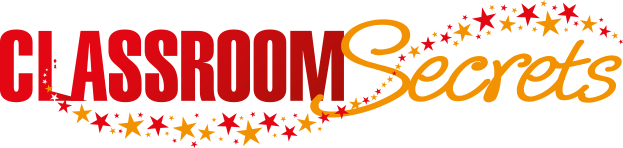 © Classroom Secrets Limited 2018
Year 5 – Autumn Block 1 – Ready to Write – Pronouns

Notes and Guidance
 
From Year 4, children should know that a noun can be replaced by a pronoun to avoid repetition in writing.
Children should be able to identify which repeated noun needs to be replaced by a pronoun. 
Children should begin to identify which noun a pronoun is referring to. 


Focused Questions
 
Identify the nouns in this sentence.
Identify the pronouns in this sentence.
Can you replace this noun with a pronoun? Which one would you use and why?
Can you replace this pronoun with a noun? How do you know it is referring to that noun?
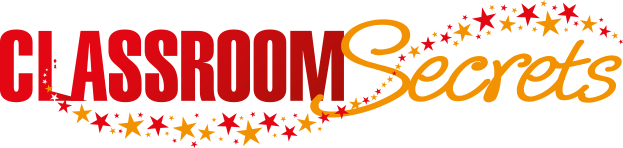 © Classroom Secrets Limited 2018
Year 5 – Autumn Block 1 – Ready to Write


Step 1: Pronouns
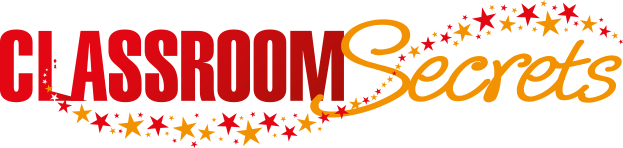 © Classroom Secrets Limited 2018
Introduction

Sort these nouns into the correct place on the chart.
cat
Jack
happiness
table
herd
anger
London
love
swarm
flock
house
Prince Harry
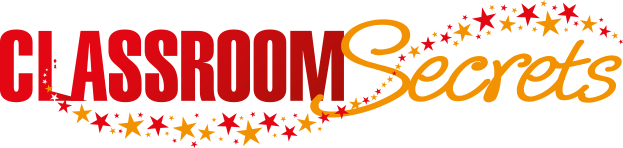 © Classroom Secrets Limited 2018
Introduction

Sort these nouns into the correct place on the chart.
Jack
cat
table
London
Prince Harry
house
happiness
herd
love
flock
swarm
anger
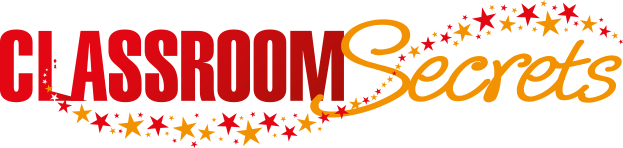 © Classroom Secrets Limited 2018
Varied Fluency 1

Underline the nouns in the sentence below.



The sand was too hot for my feet without sandals on but the sea was nice and cool.
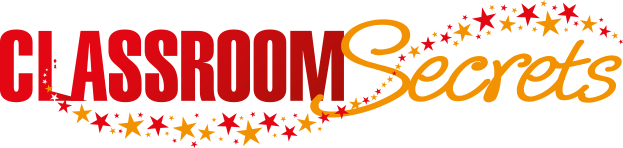 © Classroom Secrets Limited 2018
Varied Fluency 1

Underline the nouns in the sentence below.



The sand was too hot for my feet without sandals on but the sea was nice and cool.
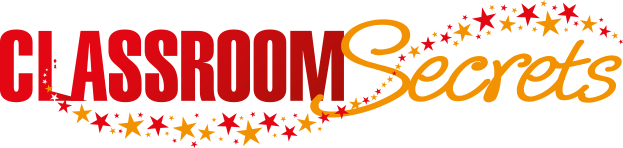 © Classroom Secrets Limited 2018
Varied Fluency 2

Underline the pronouns in the sentence below.



Everyone wondered who the new boy was because he looked like he would be a good friend.
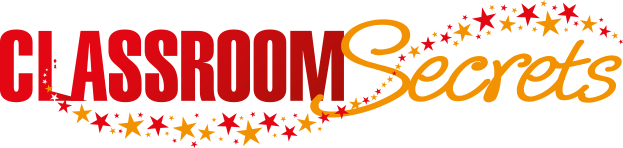 © Classroom Secrets Limited 2018
Varied Fluency 2

Underline the pronouns in the sentence below.



Everyone wondered who the new boy was because he looked like he would be a good friend.
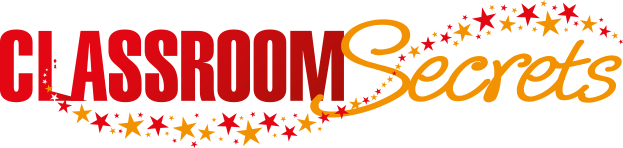 © Classroom Secrets Limited 2018
Varied Fluency 3

Circle an appropriate pronoun from the word bank below to replace the underlined noun.


Nikhil and I were going to the park. Nikhil and I were going on our bikes.
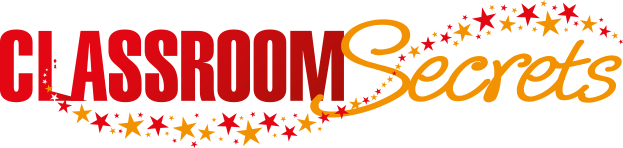 © Classroom Secrets Limited 2018
Varied Fluency 3

Circle an appropriate pronoun from the word bank below to replace the underlined noun.


Nikhil and I were going to the park. Nikhil and I were going on our bikes.
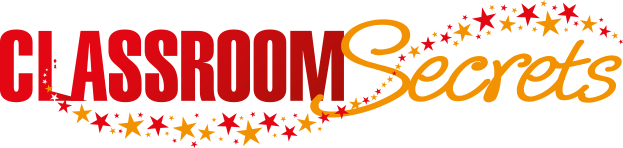 © Classroom Secrets Limited 2018
Varied Fluency 4

Sort these words into nouns or pronouns.
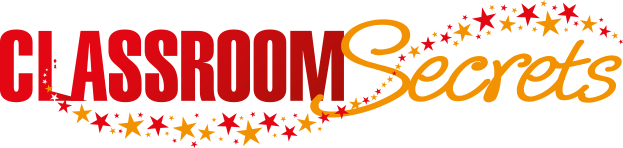 © Classroom Secrets Limited 2018
Varied Fluency 4

Sort these words into nouns or pronouns.
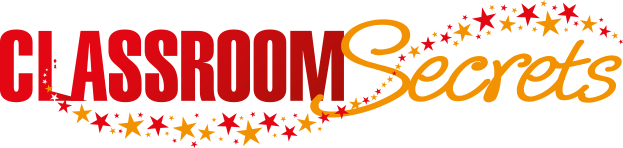 © Classroom Secrets Limited 2018
Reasoning 1

What is the word ‘he’ referring to in the sentences below? 


Rod’s dog chased the ball. He even managed to catch it in mid air!



Explain your answer.
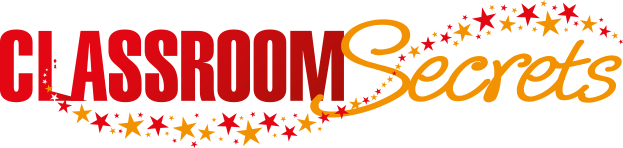 © Classroom Secrets Limited 2018
Reasoning 1

What is the word ‘he’ referring to in the sentences below? 


Rod’s dog chased the ball. He even managed to catch it in mid air!



Explain your answer.
‘He’ is referring to Rod’s dog…
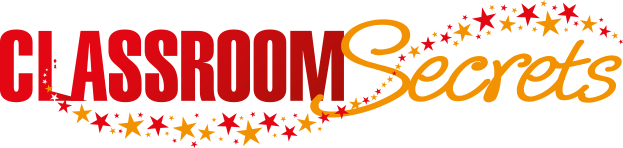 © Classroom Secrets Limited 2018
Reasoning 1

What is the word ‘he’ referring to in the sentences below? 


Rod’s dog chased the ball. He even managed to catch it in mid air!



Explain your answer.
‘He’ is referring to Rod’s dog who is the subject of the sentence.
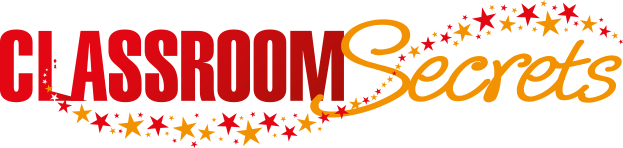 © Classroom Secrets Limited 2018
Application 1

Improve the paragraph below by including pronouns to avoid repetition.

Susie and Sasha went bowling. Susie and Sasha put on the special shoes. The special shoes made their feet look funny.
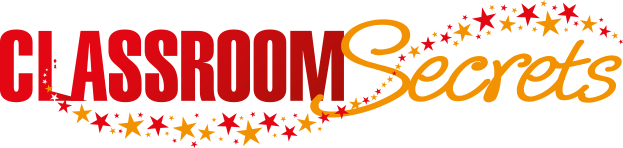 © Classroom Secrets Limited 2018
Application 1

Improve the paragraph below by including pronouns to avoid repetition.

Susie and Sasha went bowling. They put on the special shoes. They made their feet look funny.
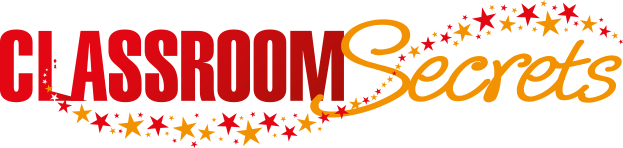 © Classroom Secrets Limited 2018
Application 2

Correct the pronouns in the paragraph below.  


The fisherman weighed the fish before him put that back into the water. The fish flicked its tail at his and swam away.
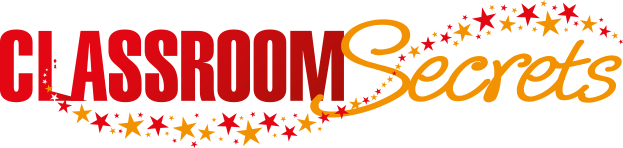 © Classroom Secrets Limited 2018
Application 2

Correct the pronouns in the paragraph below.  


The fisherman weighed the fish before he put it back into the water. The fish flicked its tail at him and swam away.
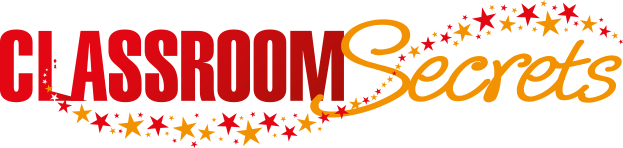 © Classroom Secrets Limited 2018